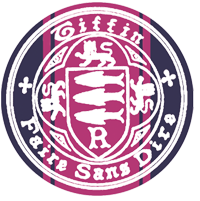 IGCSE FM Algebraic Manipulation
Dr J Frost (jfrost@tiffin.kingston.sch.uk)
Objectives: (from the specification)
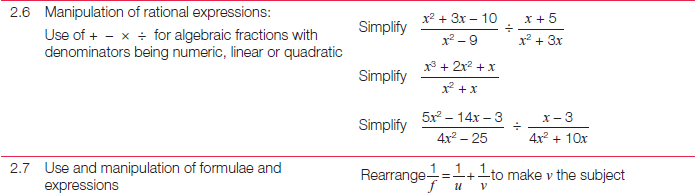 Last modified: 25th April 2016
What makes this Further-Mathsey?
This is another one of those “technically all GCSE, but just harder” type topic.
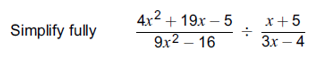 Algebraic fractions may require prior factorisation before multiplying/dividing.
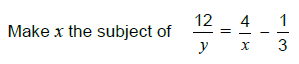 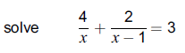 Harder changing the subject questions (often involving fractions).
Solve equations involving sum/difference of two algebraic fractions.
RECAP: Simplifying Algebraic Fractions
AQA Set 2 Paper 2 Q10
?
Test Your Understanding:
?
?
RECAP: Adding/Subtracting Algebraic Fractions
?
As with normal fractions, you need a common denominator.
?
?
Harder Examples
?
Bro Hint: Factorise the denominators first where applicable.
?
Test Your Understanding
?
?
Multiplying and Dividing
?
?
?
AQA Set 1 Paper 1 Q10
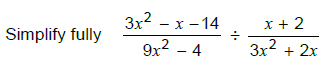 Bro Tip: Just factorise first.
?
Test Your Understanding
?
1
?
2
Exercise 1
1
4
?
?
2
5
?
?
3
?
?
6
?
?
Changing the Subject
The example from earlier:
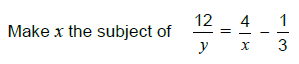 ?
?
?
?
?
?
?
?
?
?
?
More Examples
?
?
Test Your Understanding
?
?
Exercise 2
5
1
?
?
6
2
?
?
7
3
?
?
4
?
8
?